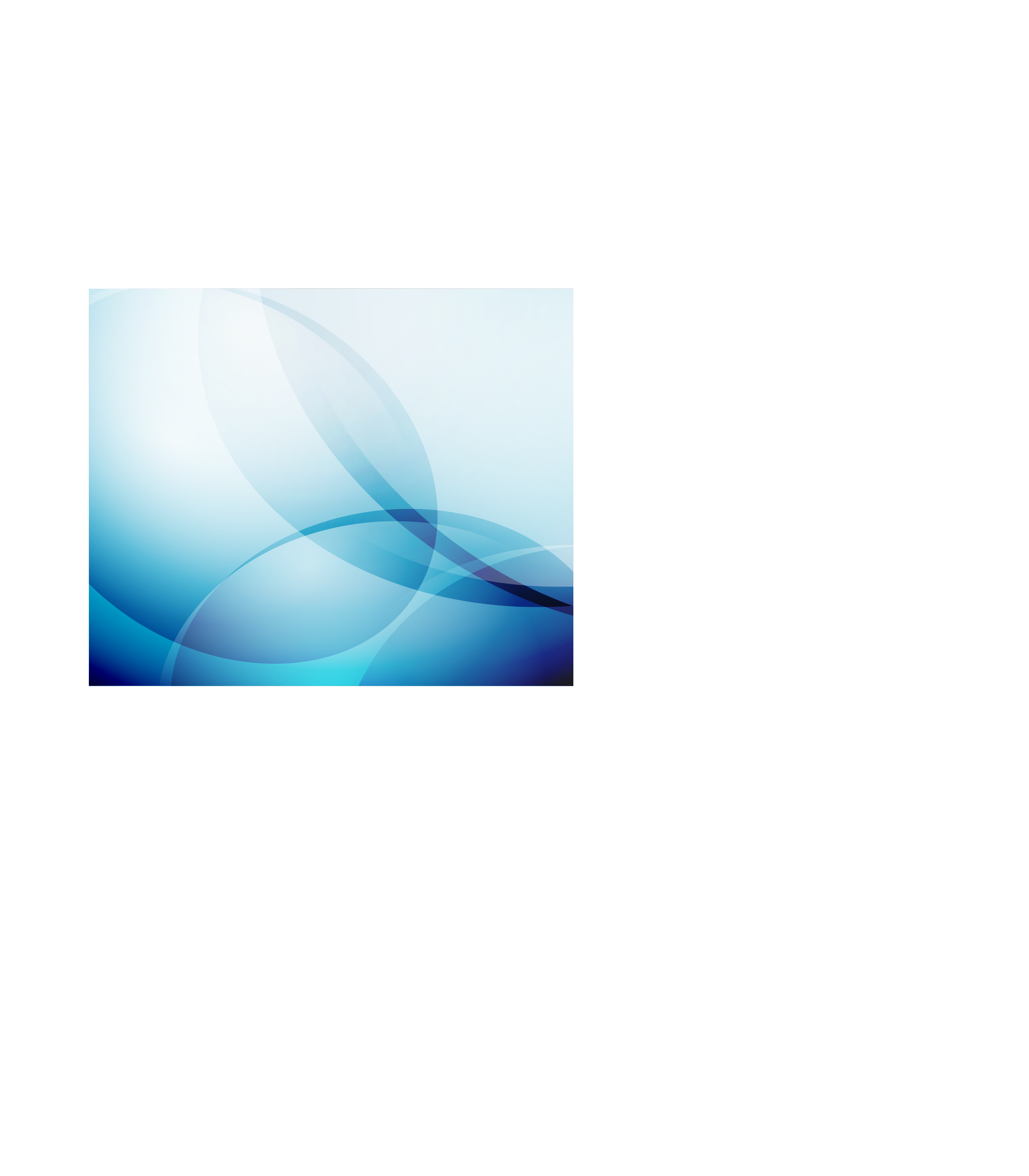 A
Wave Bioreactor
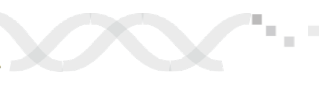 SBGH
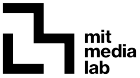 SynBiosys
BIO SUMMIT 4.0
Synthetic Biosystems Global Hub
October 10th, 2020
Adrian Filips (Ottawa Bio Science, Ottawa Canada)
David J. Castillo (Glyxon Biolabs, Mexico City, Mexico)Alex Klenov (PipetteJockey, Toronto, Canada)Alexander Yakovlev (Ottawa Bio Science, Ottawa, Canada)And many more volunteer collaborators…
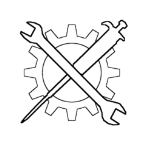 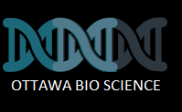 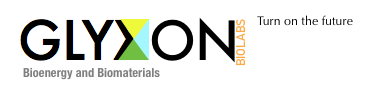 +
many more
+
+
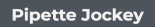 http://specyal.com/diybio/bioreactor.html
1
A
What is a Bioreactor? & Why do you need it?
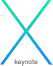 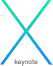 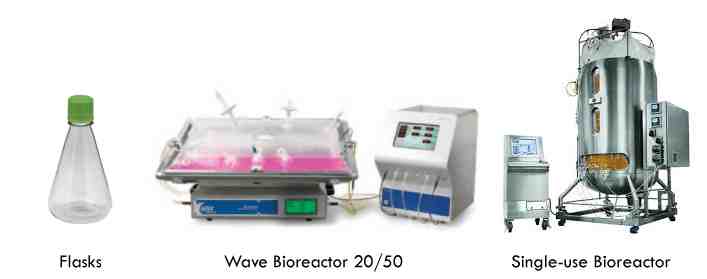 A Bioreactor is a “vessel” that can isolate and control the environmental
 conditions to optimize and manipulate  the growth and metabolism of cells and tissues. 


Basically a controlled environment growth chamber or a flask on steroids!
Bioreactors have been a quintessential in biology since the dawn of timesand evolved in the present
A
Bioreactors can be anything from an old Greek wine crater to a  microfluidic chip or 
Hectolitre industrial setup.
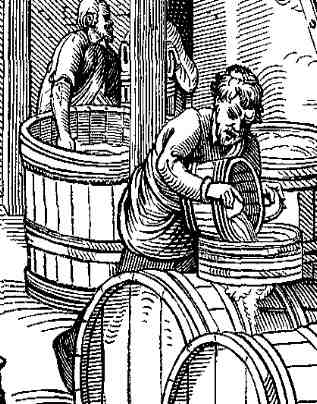 Viral Vectors for in-vivo genetic editing
Antibiotics
Food & Beverages
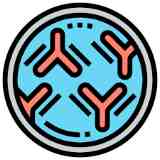 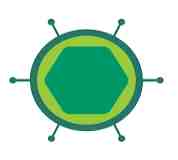 Traditional Biotechnology:
Winery, Cheese and Bread, kombucha, natto.
The Future?
Biofuels &
Biomaterials
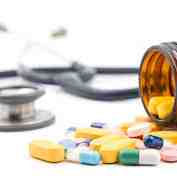 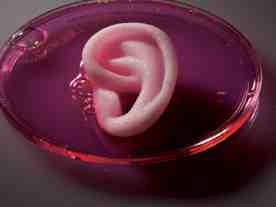 Tissue engineering 
& regenerative medicine
Pharma
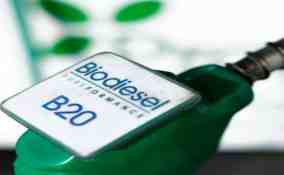 Antimicrobials, growth factors, vaccines
Energy Alternatives to fossil fuels
Compatible biomaterials, scaffolds, fillers, growth media.
A
Project aims and Justification
Why a bioreactor is a must have for DIYBio?
Acquiring molecular reagents is the greatest challenge stopping you from performing 
projects
Molecular reagents are consumables that sometimes make up the largest cost of experiments
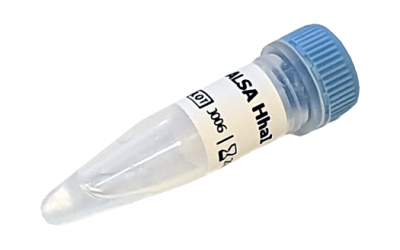 Molecular reagents are often denied to smaller or personal labs
Molecular Reagents have a limited shelf-life, require frequent restocking
Expensive supply chains: Reagents like enzymes need to be shipped on dry ice
There are multiple importation and international distribution restrictions
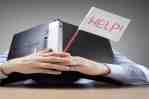 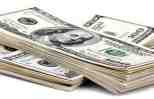 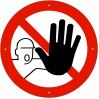 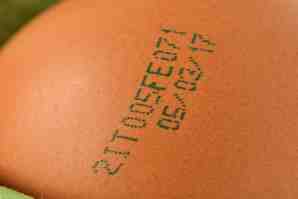 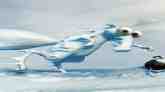 6
A
Project aims and Justification
We want this!, plenty, easy, cheaply, quickly!…
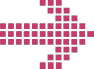 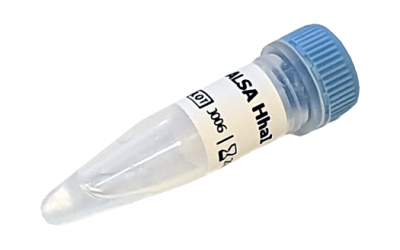 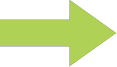 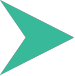 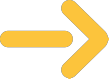 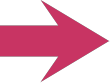 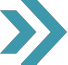 7
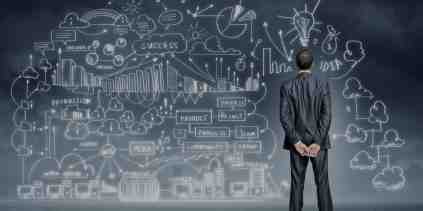 D
Phase 1
ASSESSMENT What challenges an affordable Bioreactor faces?
-COST: It has to be AFFORDABLE to a small lab. We target under 500$.
Has to recover the cost in several months or several experiments. For instance, if you need RT and a polymerase to create a SARS-Cov2 detection you should be able to recover the costs in one or two experiments.

-REUSABILITY: Like SpaceX’s rockets, our bioreactor's vessels has to be reusable, autoclaveable or sterizable.-USER FRIENDLY: Ideally an integral solution more than another “gadget". Therefore it should come with organisms (strains), protocols and a full workflow manual and instructions comprising all the steps to the final product.
A large amount of projects integrated together- A rocker, An OD reader, A DO reader, a pH control system, an aeration system, a potentiostat, an orbital shaker etc. Unexpected challenges due to pandemic:
Unavailability of parts and unreliable shipping. Parts that normally took weeks to obtain took longer or never cameDenied and delayed access to fabrication equipment due to pandemic business closures.

Regulatory and Biosafety:

Not all countries allow the use, distribution and modification of GMO’s including non-pathogenic bacterial strains, plasmids and, or associated DNA engineering technologies, making technology transference more difficult.
9
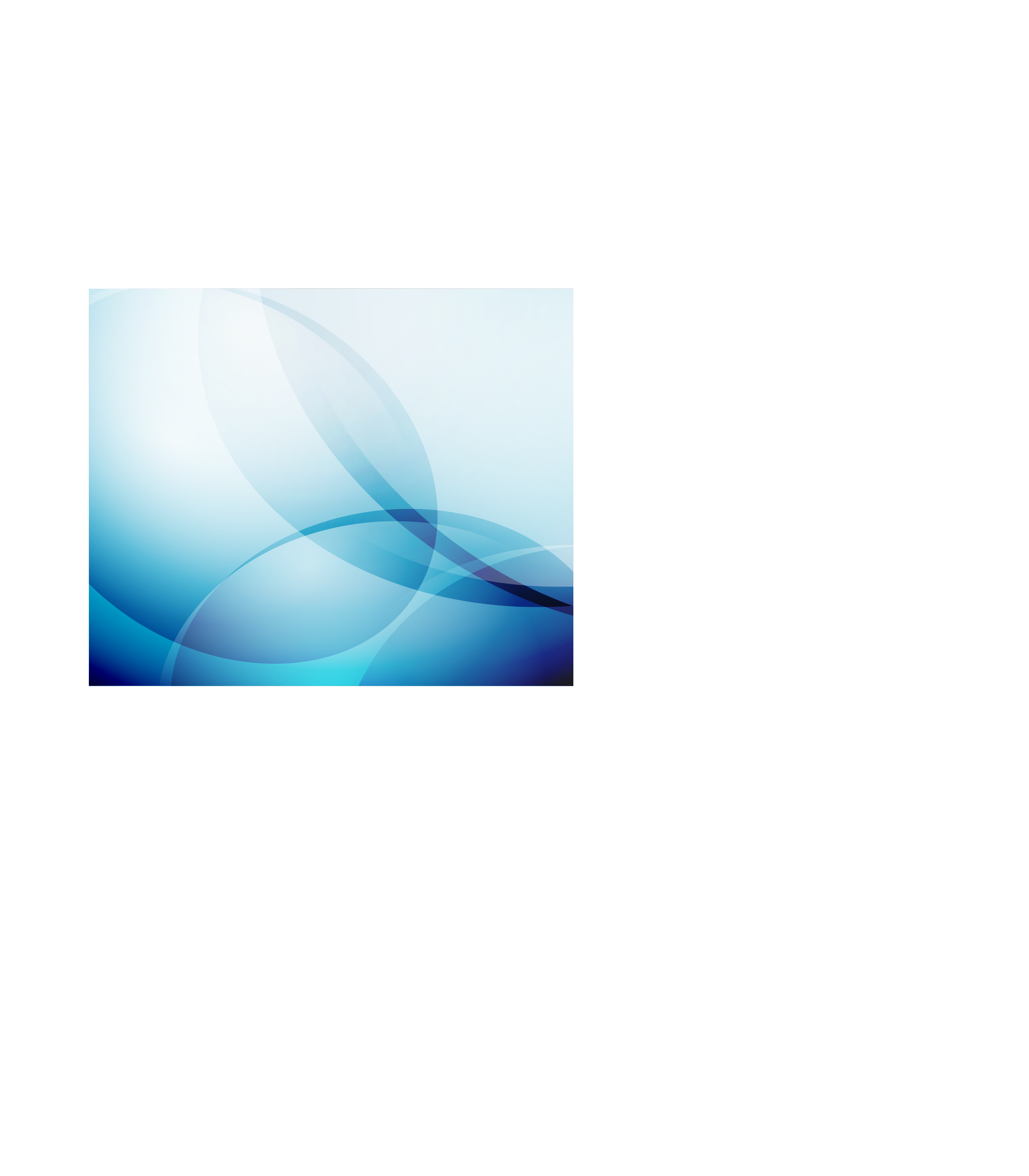 A
ACHIEVEMENTS
10
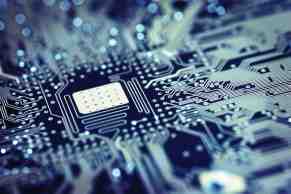 A
Phase 2
ELECTRONICS: PCB design
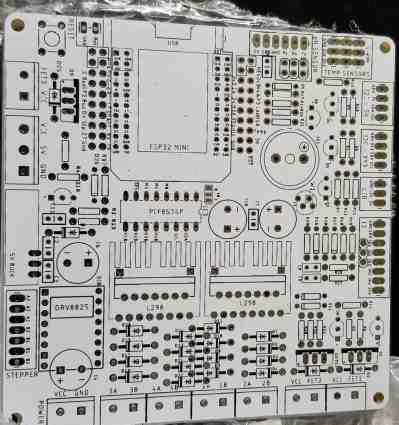 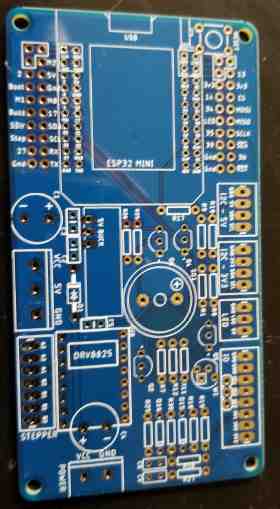 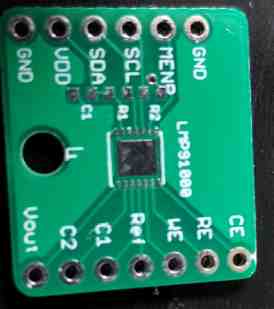 C) Break-out board for potentiostat 
(optional DO reader)
A) Bioreactor motherboard
B) break-out board for Orbital Shaker
11
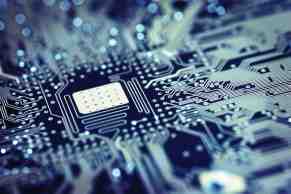 A
Phase 2
SOFTWARE:
User interface using laptop or cell phone via WiFi
Allows for large display, processing power, remote monitoring and actuation and decreases costs. Buzzer for acoustic signals on the device and optional small display (not used now) on the rocker
Uses modern controller with built in WiFi, compatible with Arduino
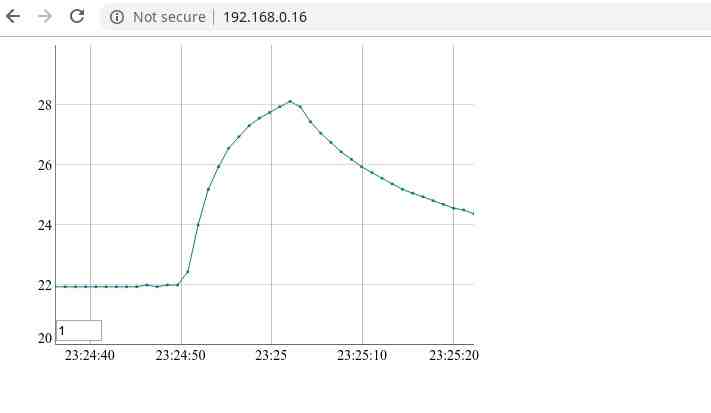 12
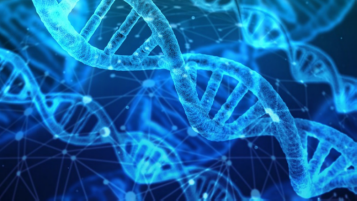 D
Phase 3-II
Optogenetic Molecular Biosynthesis (Proof of concept)
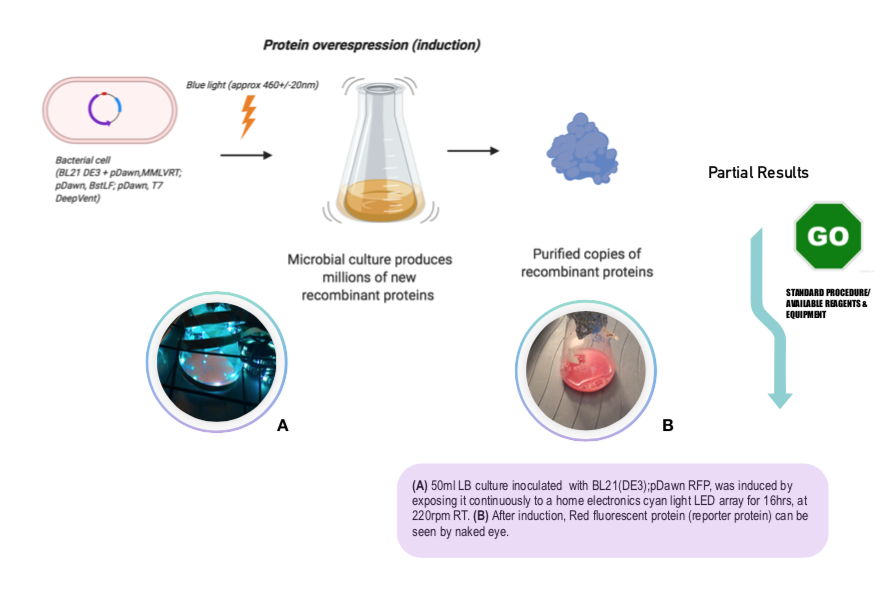 Blue light induced proteins using pDawn plasmids could pave the road to a more refined optogenetic circuitry and regulation to express multiple proteins under different wavelengths.
mCherry (reporter protein)
(David J. Castillo, Glyxon Biolabs 2020)
pDawn chassis:  Journal of Molecular Biology · March 2012. DOI: 10.1016/j.jmb.2012.01.001 · Source: PubMed
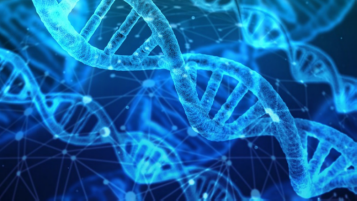 D
Phase 3
Optogenetic Molecular Biosynthesis (test of the new strains)
3 reagents detection system for SARS-Cov2
DNA polymerase
Reverse transcriptase
DNA polymerase
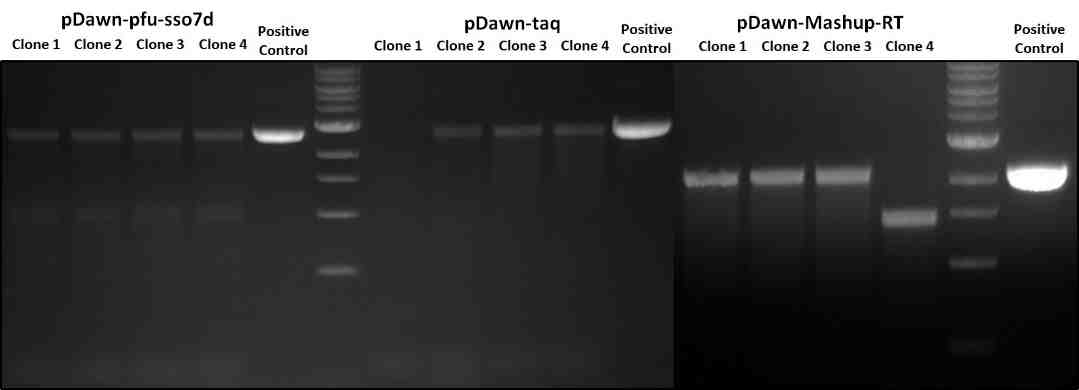 Alexander Klenov et al., 2020
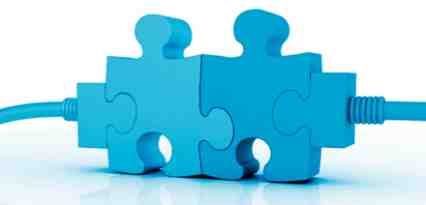 A
Phase 4
Product Design Early prototype
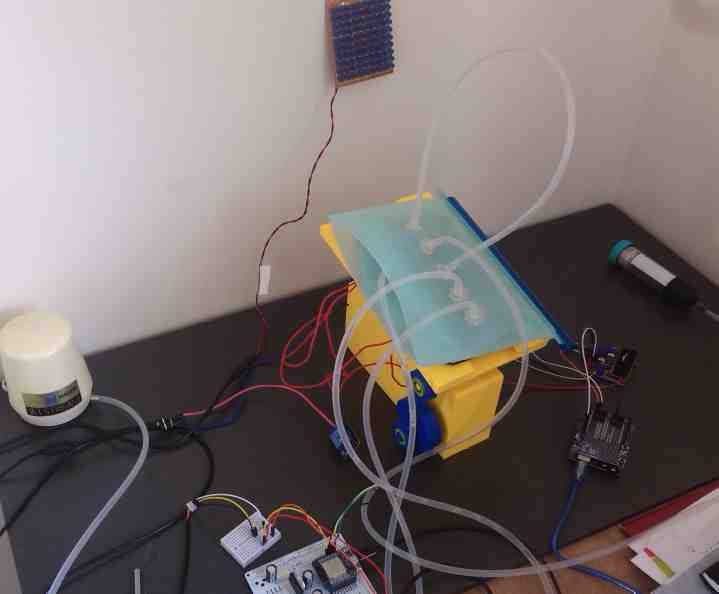 Standalone rocker
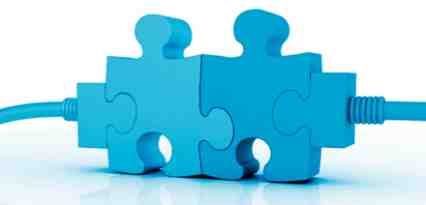 A
Phase 4
Product Design
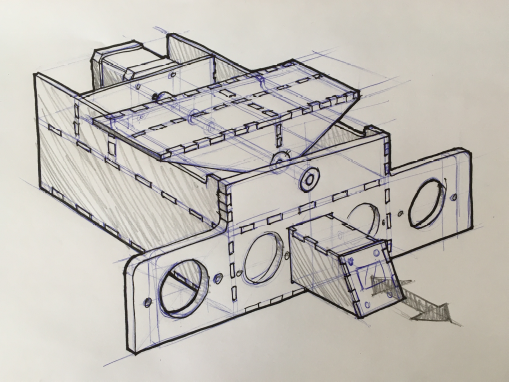 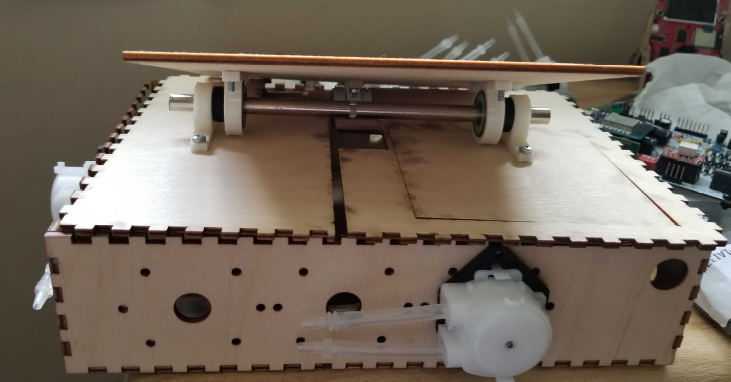 Assembled plywood prototype with peristaltic pump
Artist’s Concept Sketch
(Charlotte Vanhoutte, Brussels 2020)
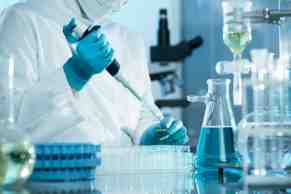 D
Phase 5
TESTING Proof of concept : Blue light protein induction and purification 
(Standalone Testing)
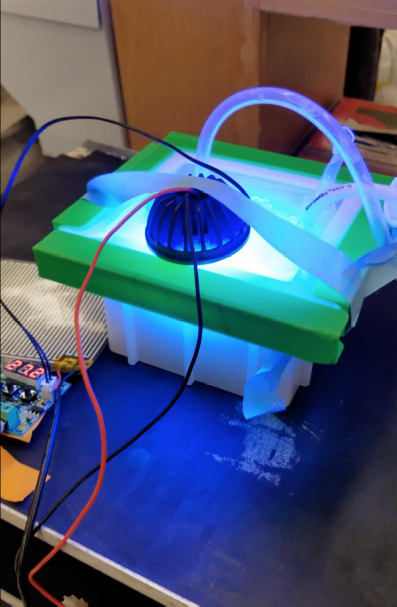 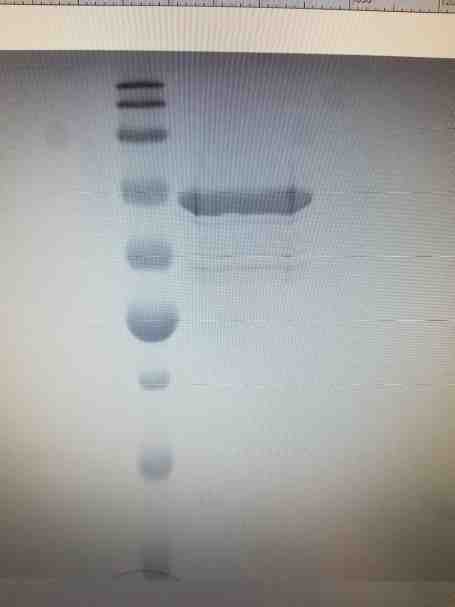 Pfusso7d His6x
HiTrap NiNTA GE
SDS-PAGE 12%
Alexander Klenov (Pipette Jockey) et al., 2020 (in progress)
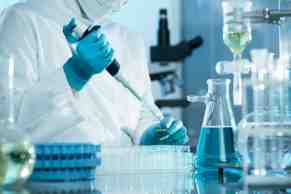 A
Phase 5
TESTING Assembly and systems integration
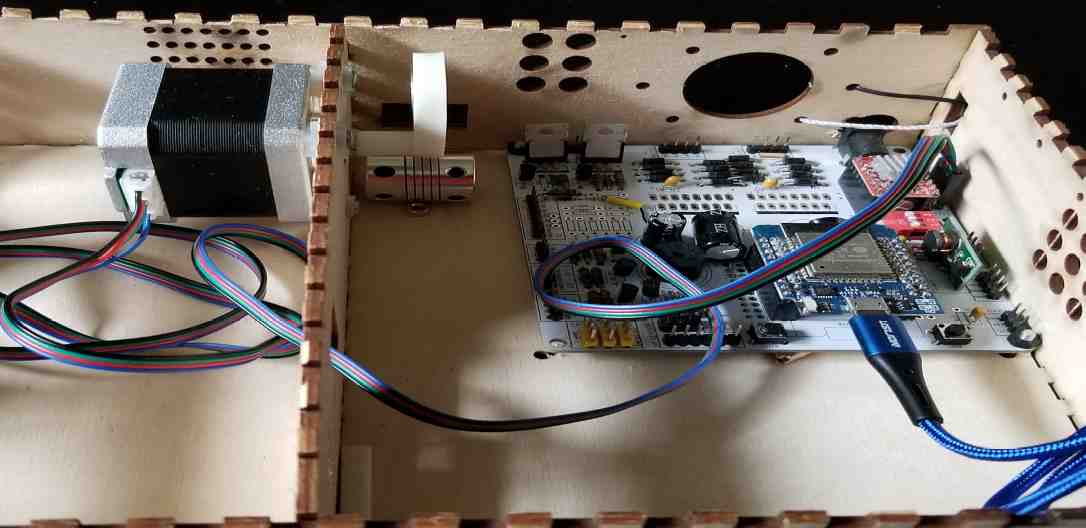 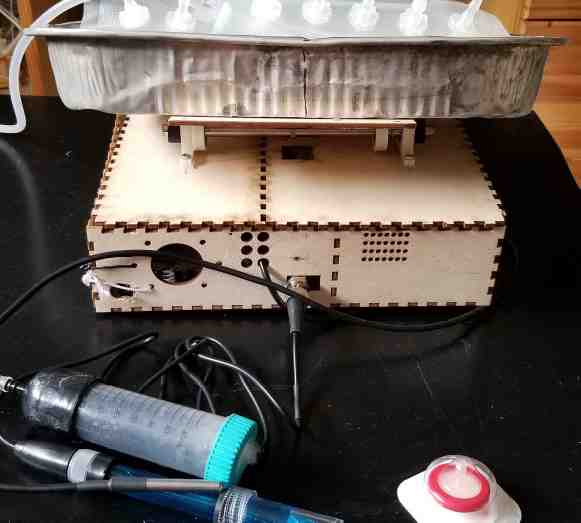 A
B
A) Inside the rocker showing motor, partial cam mechanism and main board
B) Rocker with platform, reusable culture vessel (bag) and sensors 
(pH, temperature)
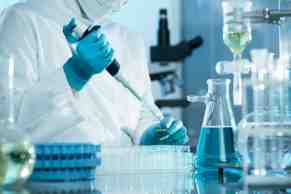 A
In progess
Optional and  residual accessory submodules outcomes
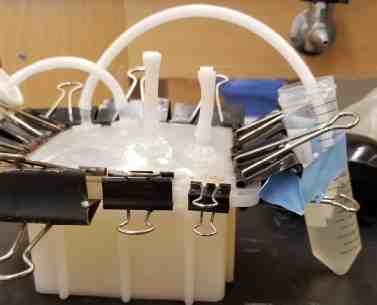 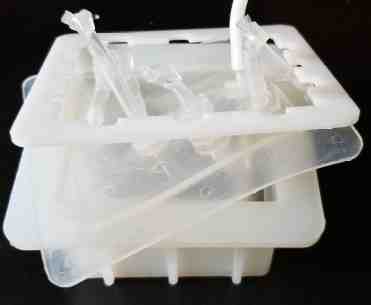 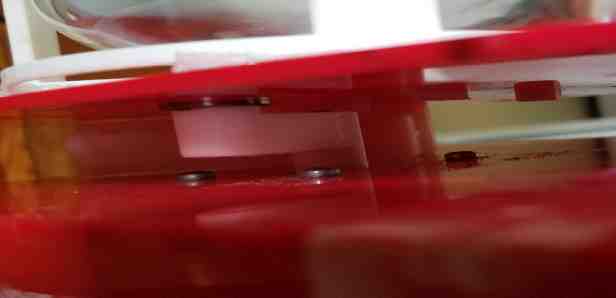 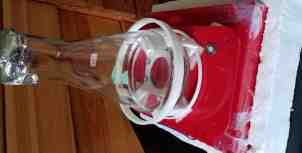 Orbital shaker mechanism
Customized silicon vessel
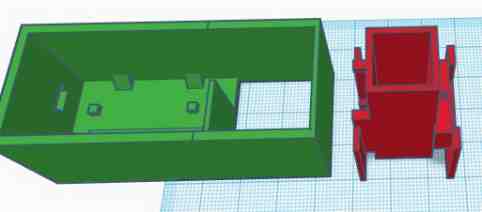 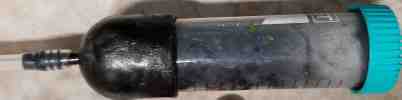 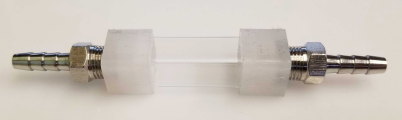 Optical density unit
Exhaust air filter & Flow Cell
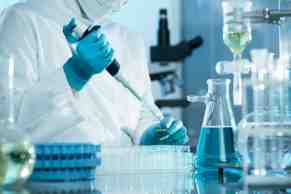 D
In progess satellite projects
Exploring alternative PROTEIN PURIFICATION methods (Proof of concept)
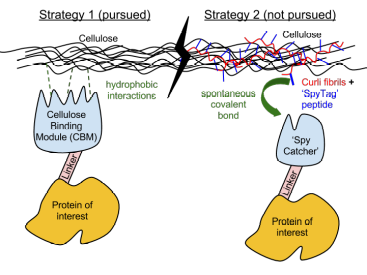 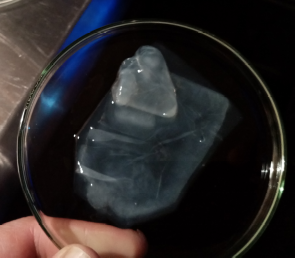 Exploration on Cellulose Binding Module for affinity chromatography
Isolated crystalline bacterial nanocellulose from axenic culture (Glyxon Biolabs, 2020)
Sirene : NO MORE METAL, nanocellulose affinity media
(In collaboration with Imperial College London & Nico Crudele)
D
SUMMARY
Three new strains controlled by an optogenetic switch that synthesize SARS Cov2  detection reagents.  (2 DNApol, 1 Reverse transcriptase) 
Several versions of the rocker one 3D printed and one laser cut, and one CNC prototypes. (1 liter media)
Several dedicated PCB capable of integrating multiple sensors and actuating heat, rocking, pumps and LED lights.
Basic software to remotely control operating functions and adjustment of multiple variables  (temperature, pH, rocking, optical density and several peristaltic pumps)
Unit tested temperature control
Unit tested pH control
Unit tested grow flow cell for measuring optical density (un-calibrated)
IN PROGRESS
Full completion, assembly and integration of system
Calibration of some sensors
Finalized Optional sub-projects (Dissolved Oxygen monitoring)
Thank you!
A/D
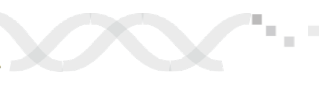 SynBiosys
SBGH
Synthetic Biosystems Global Hub
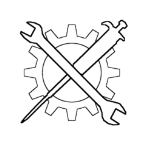 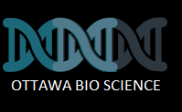 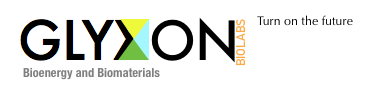 +
+
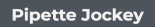 Alex Klenov
Adrian Filips
Alexander (Sasha) Yakovlev
Nicolas Crudele  
Adrian Jones
Vladyslav Boyko
Therese Schachner 
Charlotte Vanhoutte
David J. Castillo
Daniel Zepeda (logistics)
Giulio Zappa (Università statale di Milano, Italy) 
Tom Bishop (UC Davis)
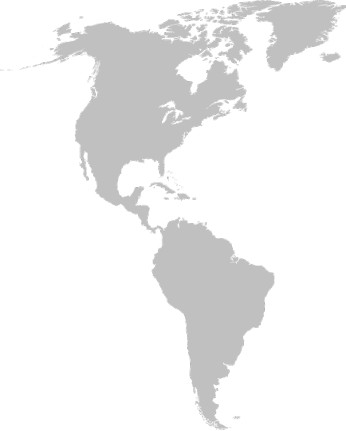 Ottawa Bio Science
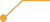 Pipette Jockey 
Toronto
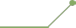 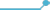 Glyxon Biolabs 
CDMX, Mexico
and many more volunteers…
Special acknowledgment to :
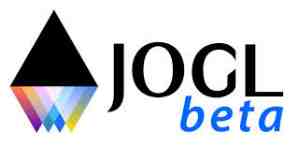 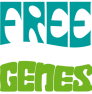 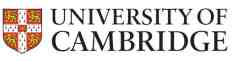 Jenny Molloy Lab
http://specyal.com/diybio/bioreactor.html
A
Long term implications of a DIY Bioreactor
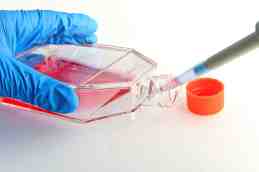 Tissue cultures
The Here and now,
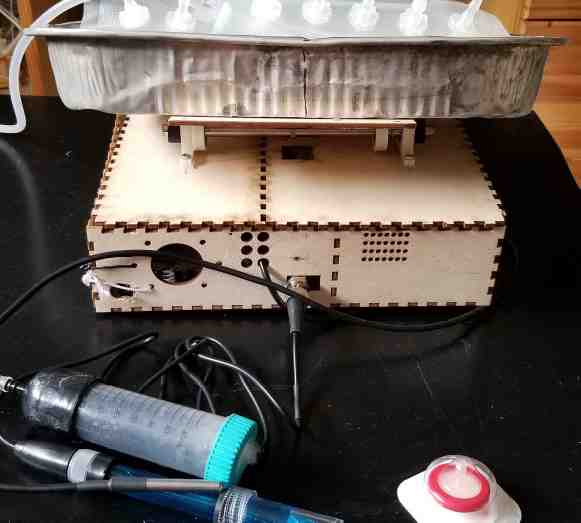 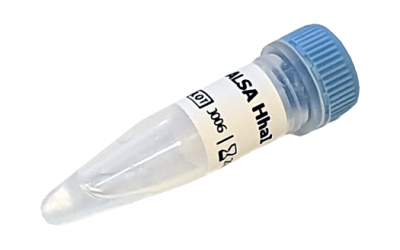 Insitu production of molecular reagents, 
tissues, biomaterials
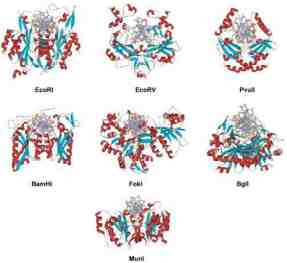 Modification 
enzymes
This could overcome geographical barriers 
and limited or expensive supply chains.
Vectors
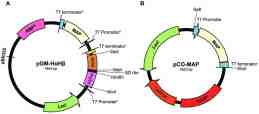 D
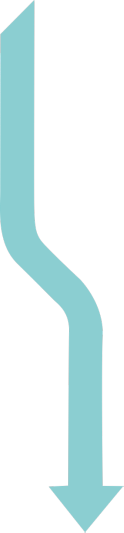 Long term implications of a DIY Bioreactor
The  following next years…
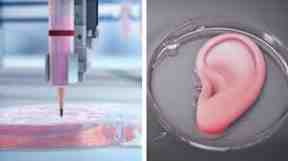 Biofabrication 3D printing of organs
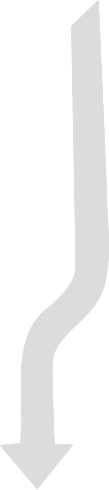 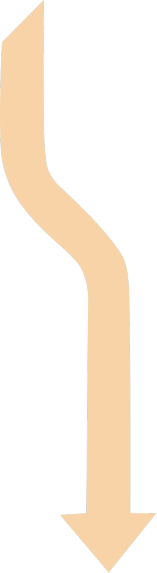 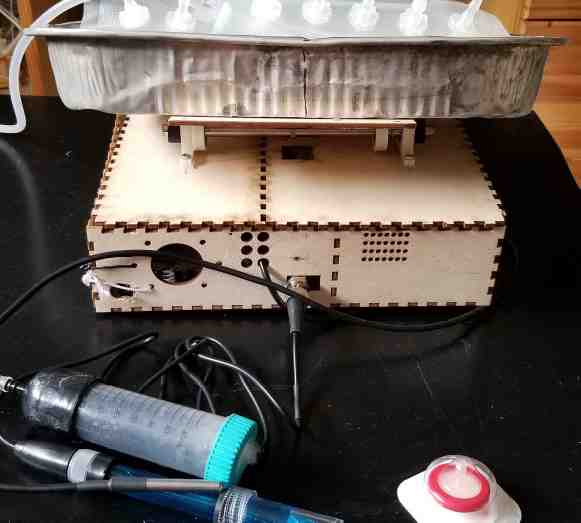 Biosynthesis of biocompatible scaffold 
(polymers, bioplastics, etc)
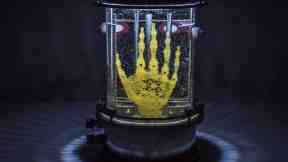 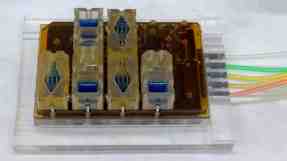 Organoids
Bioreactor as 
Facilitator or accelerator
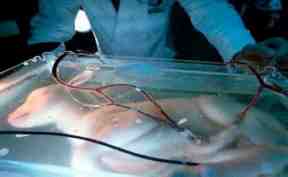 Artificial womb